When to Say Yes, and Other Lessons From a Life in the CSU
Legacy Lecture
May 12, 2022
Dr. Margaret Merryfield
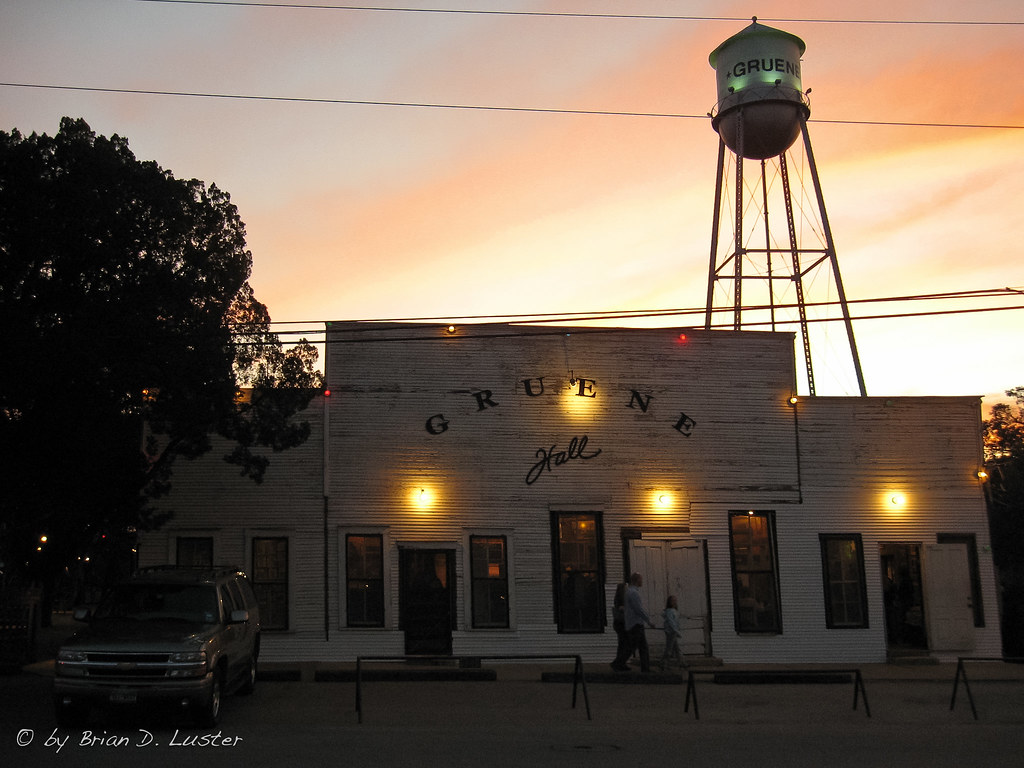 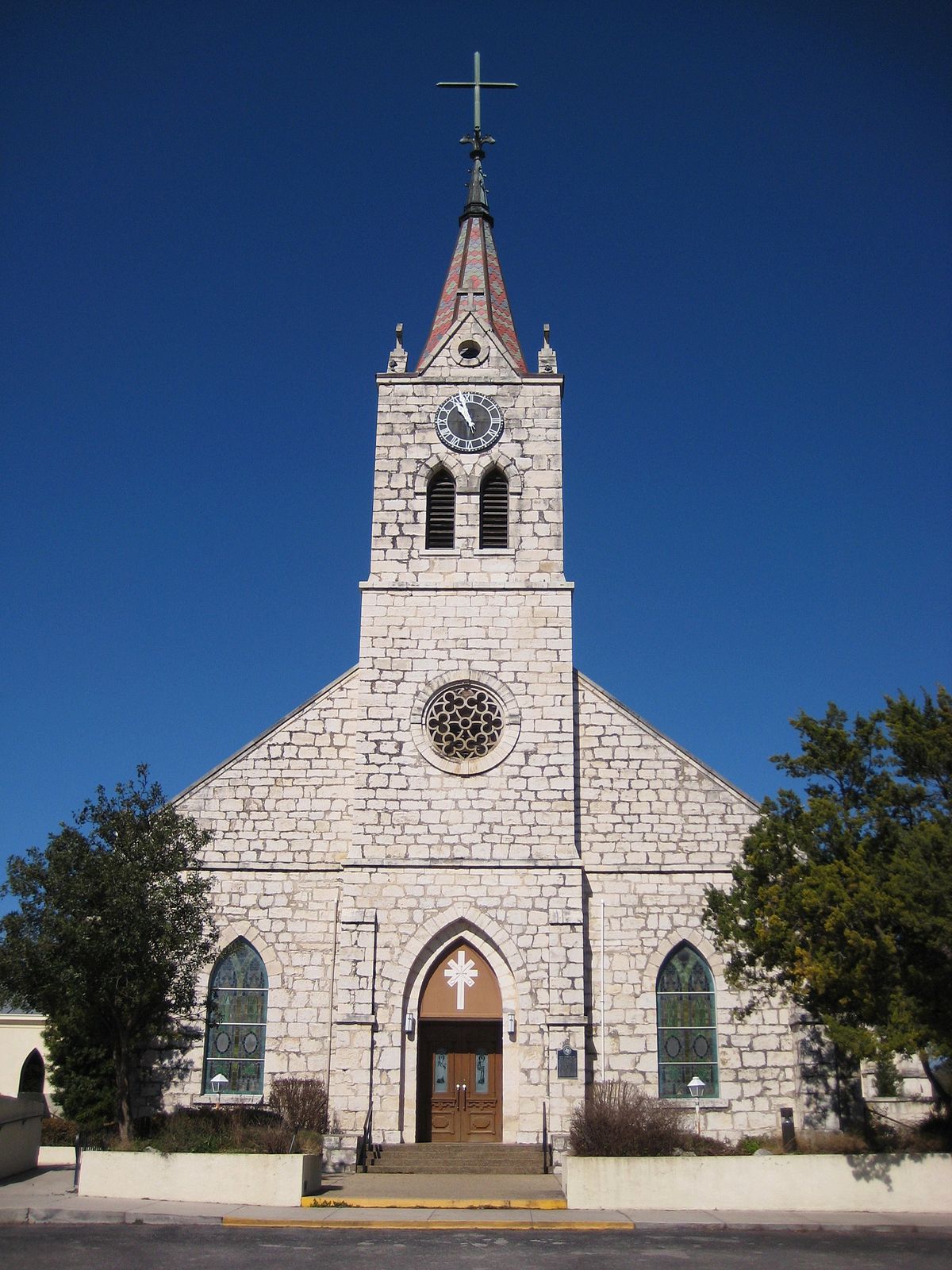 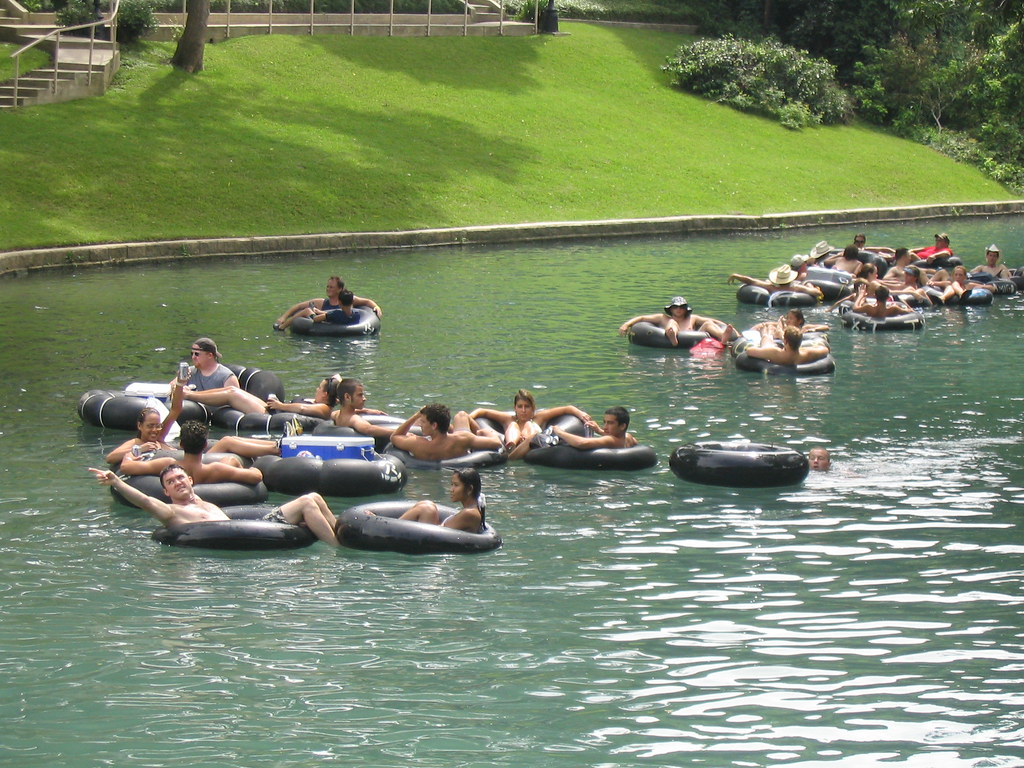 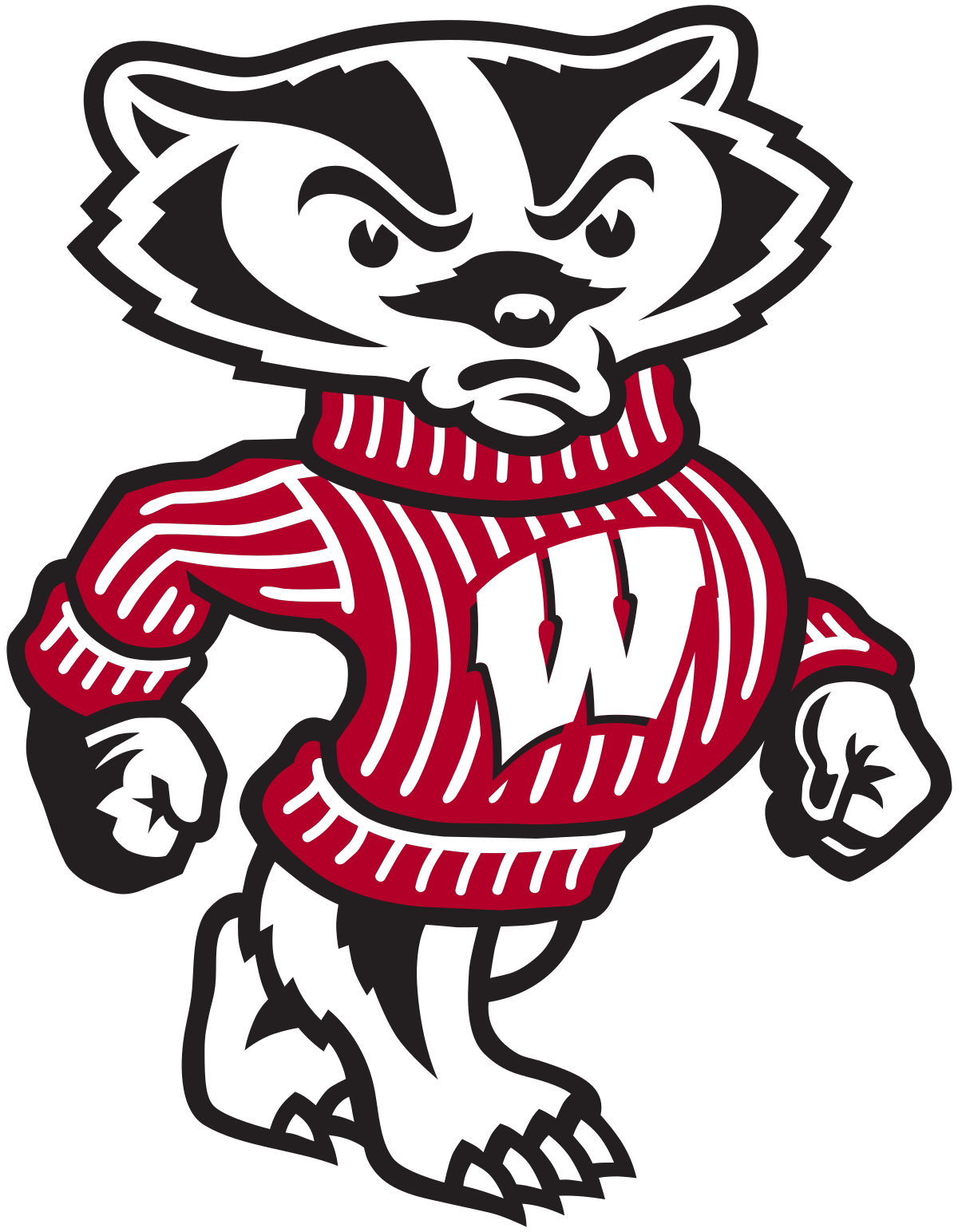 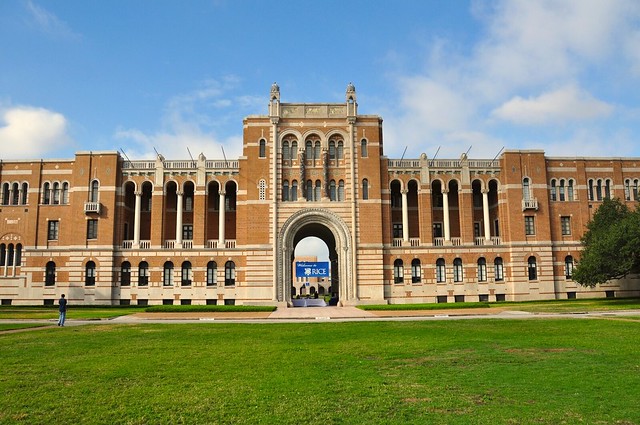 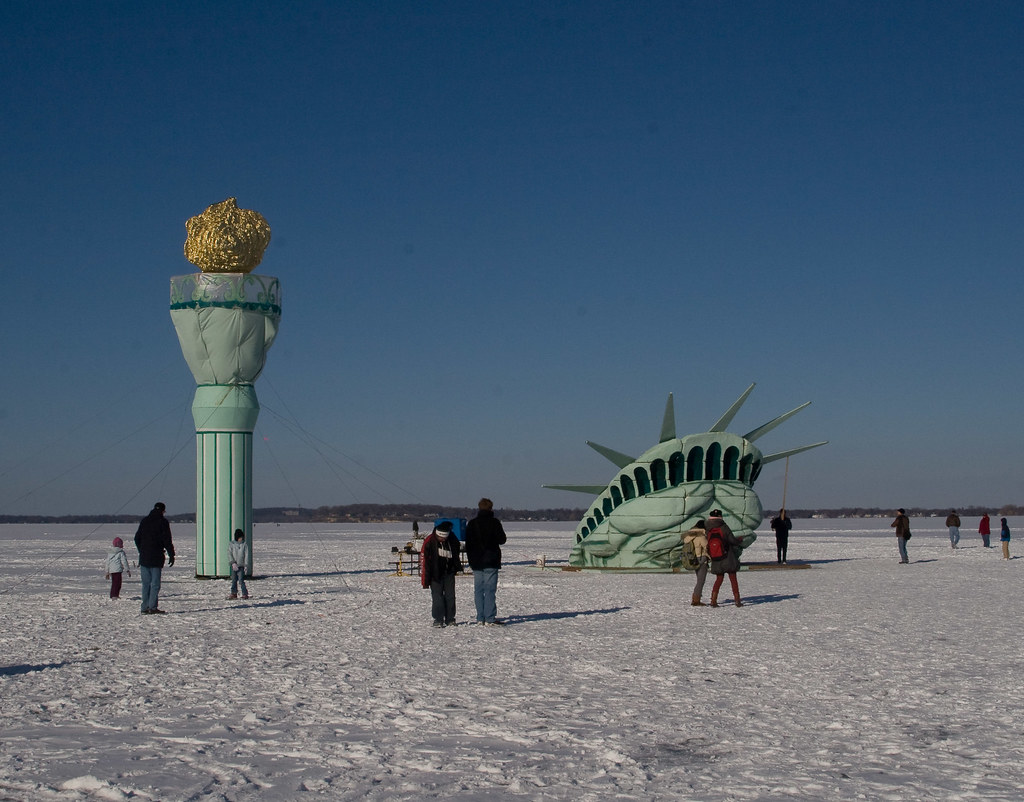 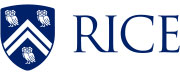 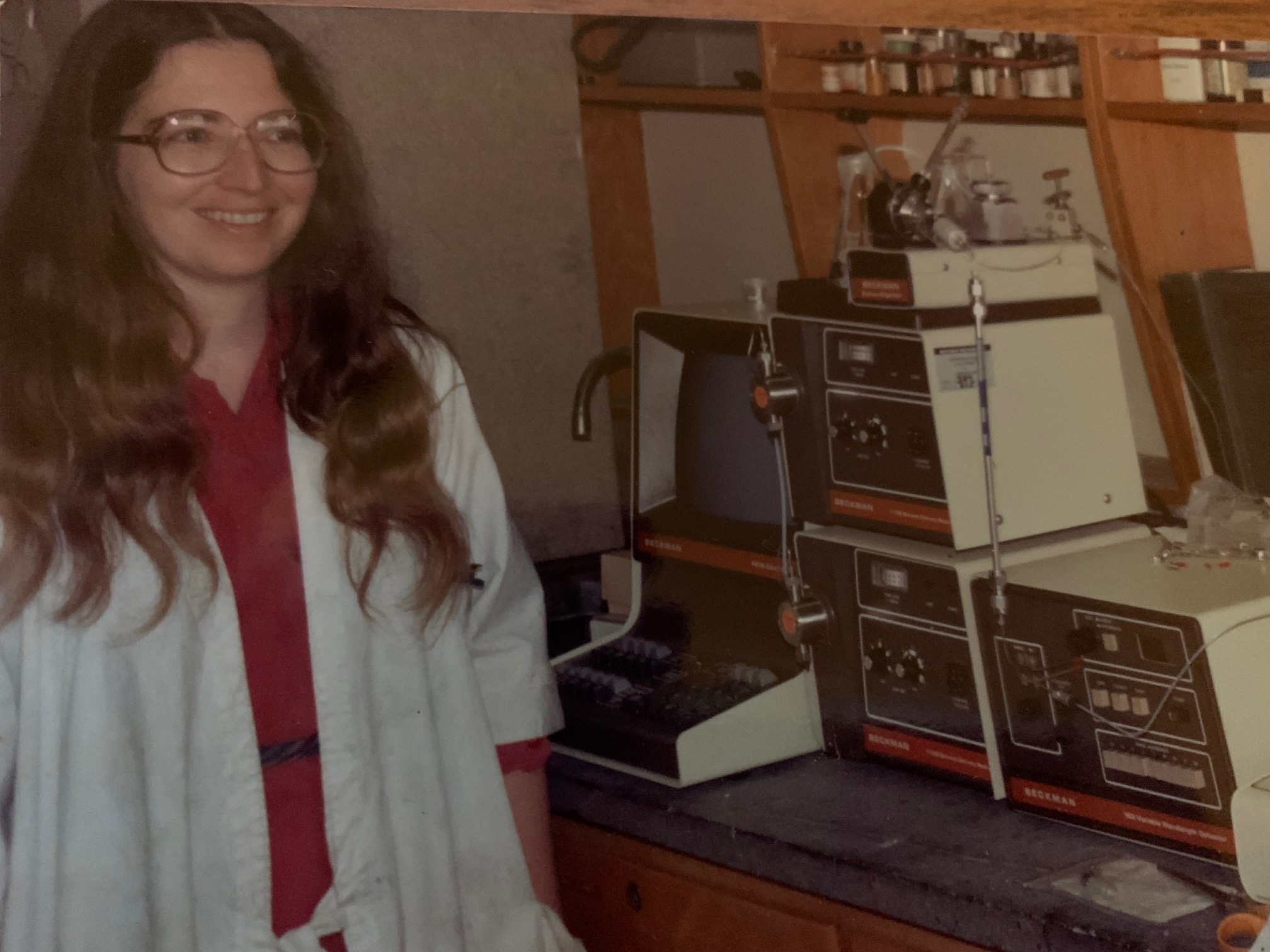 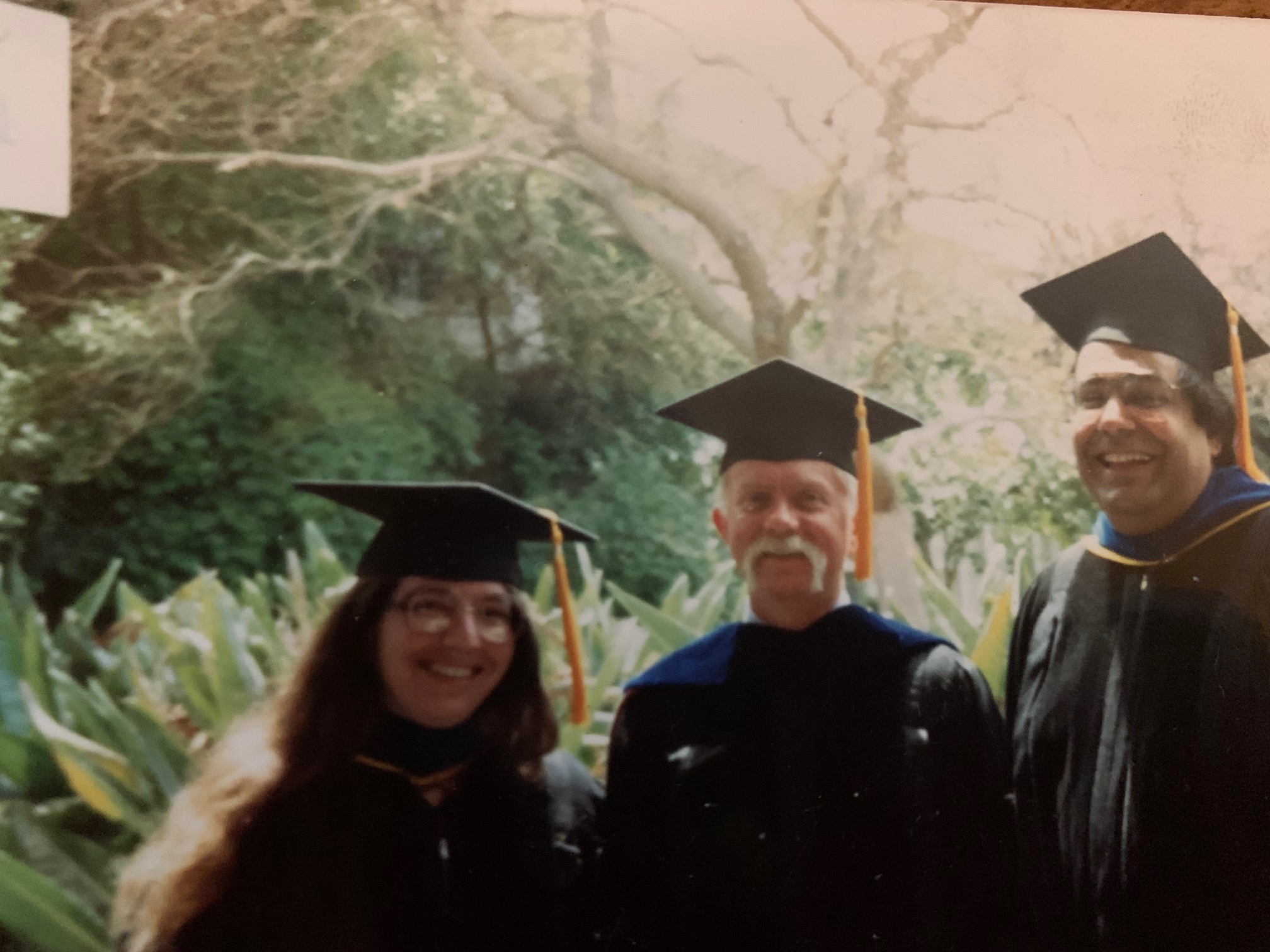 Lesson One: Say Yes to (the Right) Opportunities
Lesson Two: Get to Know, and Learn From, the Experts Around You
Lesson Three: Lean Into Lifelong LearningCorollary: A Steep Learning Curve Means You’ll Never be Bored
Lesson Four: Education Is Never Wasted
Lesson Five: It Really Does Take a VillageCorollary: Cherish Your Village
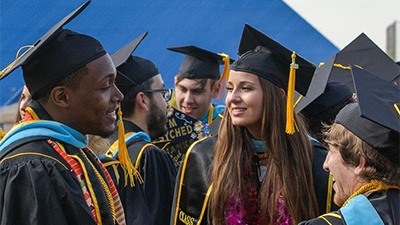 Thanks for listening!